Mental Health Declarationsof Black StudentTask & Finish GroupWELCOMERehana AwanClose Down Seminar13th December 202113:00-15:00
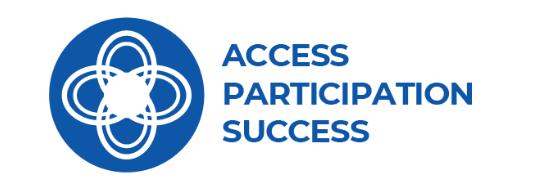 Agenda
13:00
Introduction & Welcome
Context
Data Baseline Work Package Group
Policies & Procedures Work Package Group
Scholarship Work Package Group
Language & Communication Work Package Group
14:00
Break
Agenda
14:10
Resources
Evaluation
Recommendations
14:30
Panel Session
15:00
Closing Thoughts & Thank you
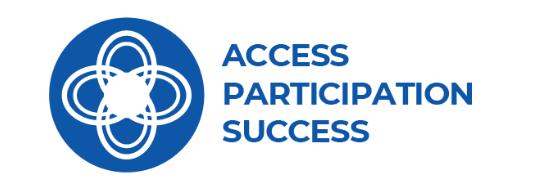 Context
Darren Gray
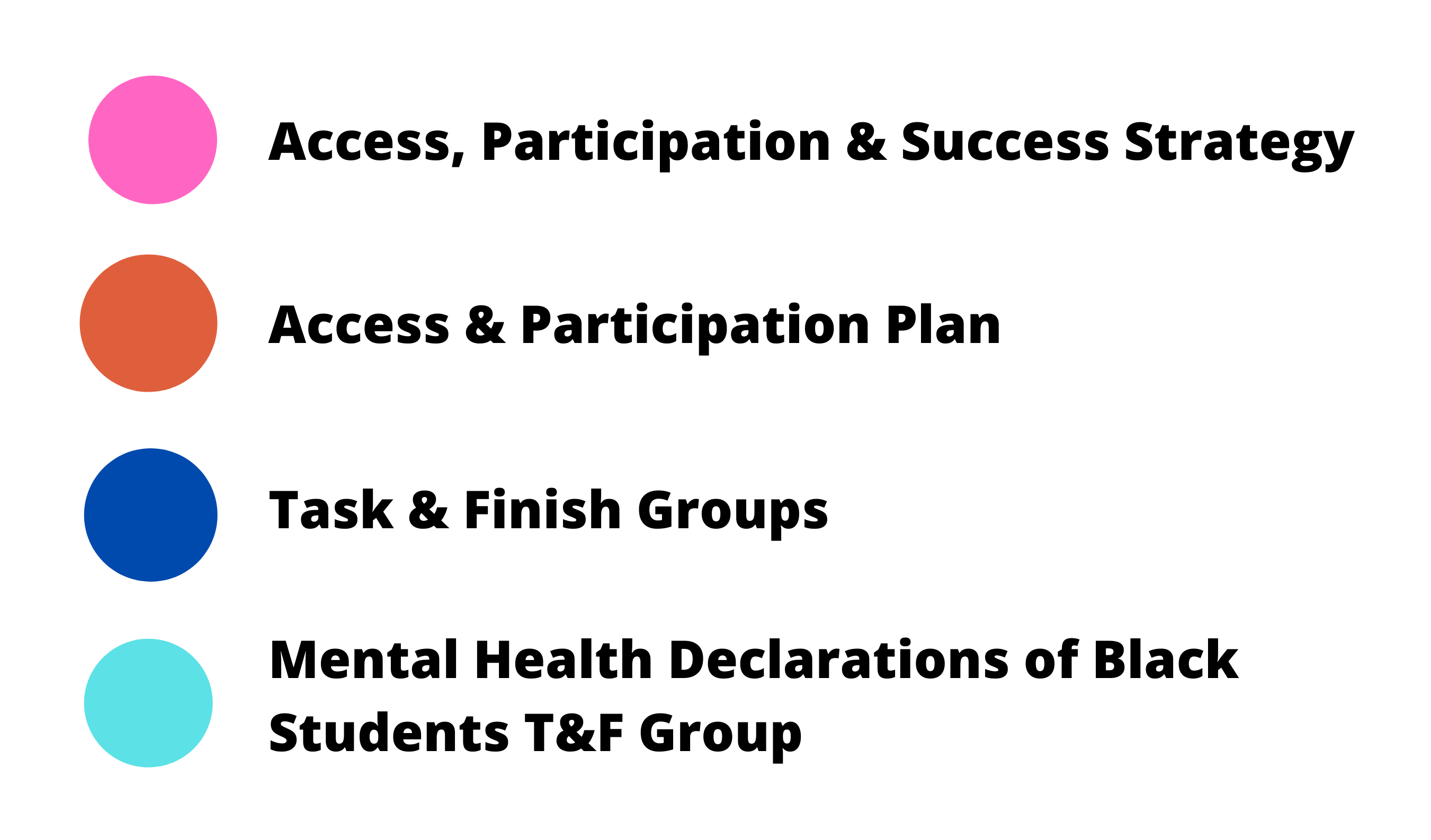 Access, Participation and Success Strategy
The Open University’s (OU) commitment to enabling all students whatever their background to access higher education (HE) and succeed in their studies remains at the heart of the OU mission: to be open to people, places, methods and ideas. Our open entry policy has made higher education (HE) accessible for tens of thousands of people, for whom traditional, face to face university education is not possible. The Access, Participation and Success (APS) Strategy ensures that the needs of students, identified through funding body requirements and institutional and sector data as facing the most challenges to access HE or achieve equitable outcomes, are met alongside the delivery of the University’s overarching strategic priorities.
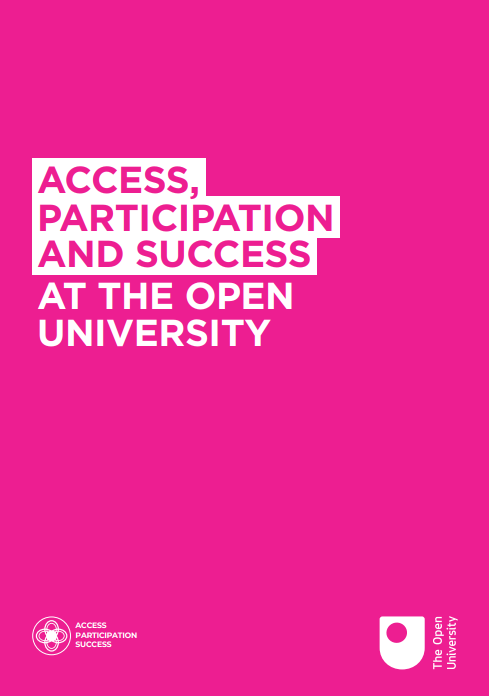 Strategic Priority 1: Curriculum choices 

Commitment 1: To enable students who identify with characteristics associated with underrepresentation and disadvantage to access appropriate and relevant curriculum choices and be confident that these will meet their individual needs at each stage of their educational journey
Commitment 2: To ensure students who identify with characteristics associated with underrepresentation and disadvantage are guided and supported to get on the right study path
Commitment 3: To enable students who identify with characteristics associated with underrepresentation and disadvantage to be supported to become study ready
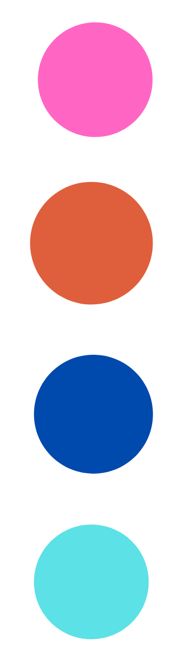 Access, Participation and Success Strategy
Strategic Priority 2: Fees and funding
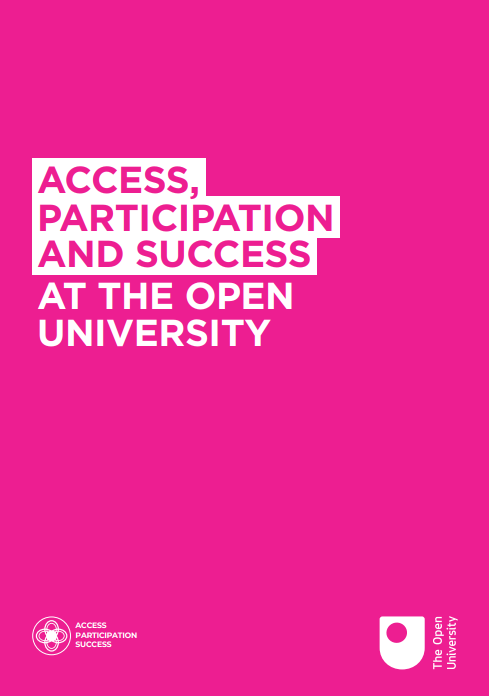 Commitment 4: To enable students who identify with characteristics associated with underrepresentation and disadvantage to be supported in the financial models available to them
Strategic Priority 3: Enabling access through partnerships
Commitment 5: To support students who identify with characteristics associated with underrepresentation and disadvantage through partnership arrangements:
Strategic Priority 4: Identity and belonging through inclusive design 

Commitment 6: To enable students who identify with characteristics associated with underrepresentation and disadvantage to successfully meet their study goals; develop confidence in their learning ability; be aware of and understand their relationship with the University and its community and how it supports their progress
Commitment 7: To develop a sense of identity and belonging for students who are underrepresented and disadvantaged
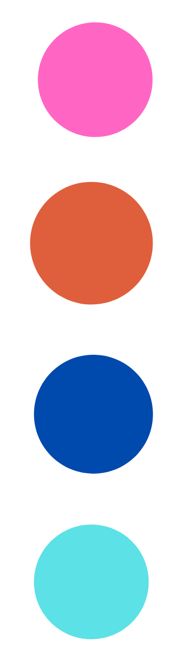 Access, Participation and Success Strategy
Strategic Priority 5: Proactive student support 

Commitment 8: To enable learning gained through proactive support campaigns and interventions to be embedded within institutional practice
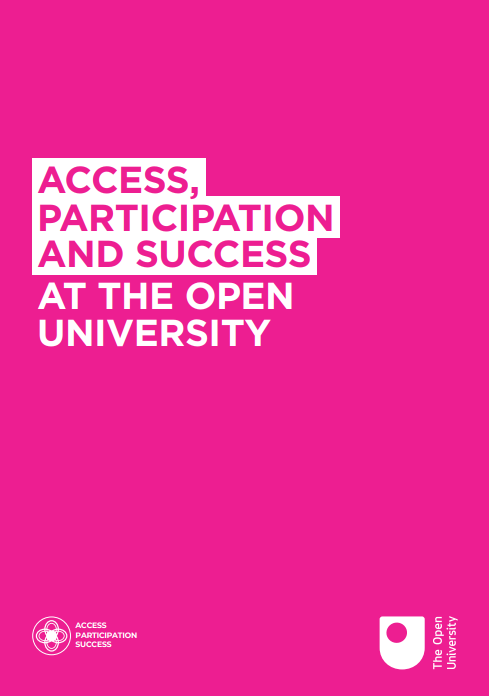 Strategic Priority 6: Personal and professional outcomes (learning, career and professional gain) 

Commitment 9: To develop a greater understanding of the personal and professional outcomes of students who are underrepresented and disadvantaged
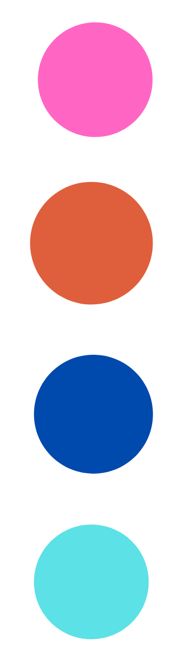 What is an Access and Participation Plan?
Access and participation plans set out how higher education providers will improve equality of opportunity for underrepresented groups to access, succeed in and progress from higher education.
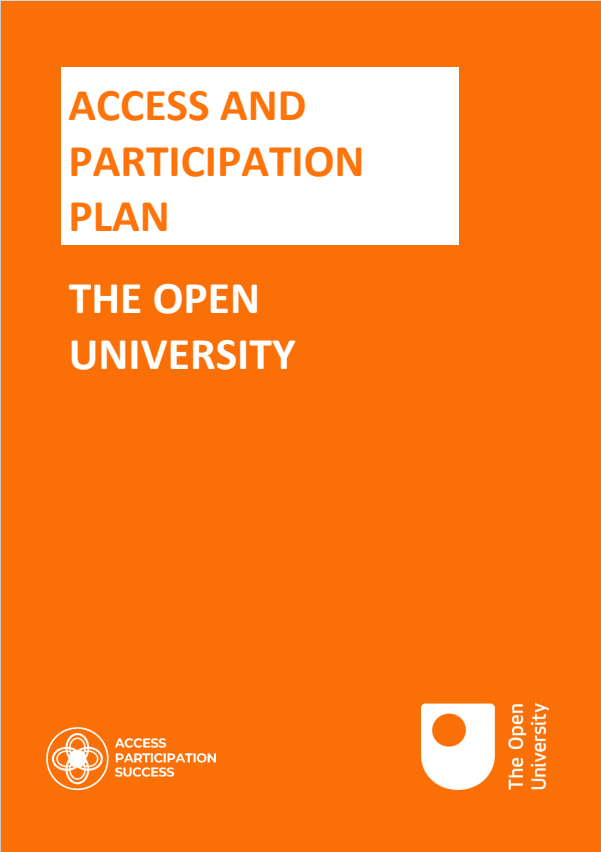 They include:

the provider’s ambition for change
what it plans to do to achieve that change
the targets it has set
the investment it will make to deliver the plan

The Office for Students​ (OfS) monitors access and participation plans to make sure that the providers honour the commitments they make to students in these plans and take action if they do not.

Access and Participation Plans are a condition of registration with the OfS. Furthermore, they must be approved by the Director for Fair Access and Participation if a provider wants to charge higher level fees.
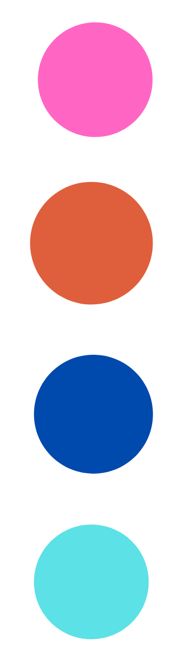 9
What is an Access and Participation Plan?
Failure to have an approved plan means institutions are unable to function as a university​.

Non-compliance could mean:​

financial penalties​
conditions imposed​
enhanced monitoring​
registration refusal

For The Open University it is our UK data which is submitted to the OfS against our targets.
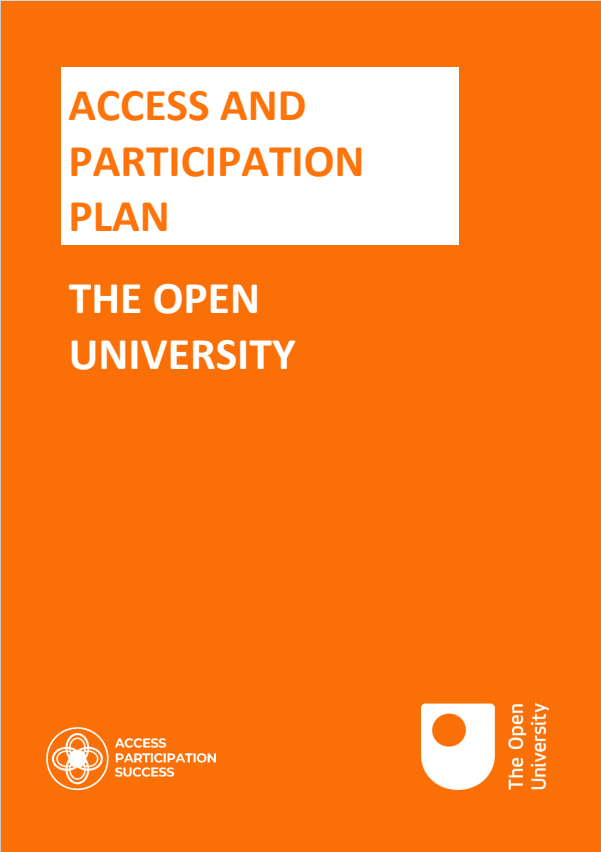 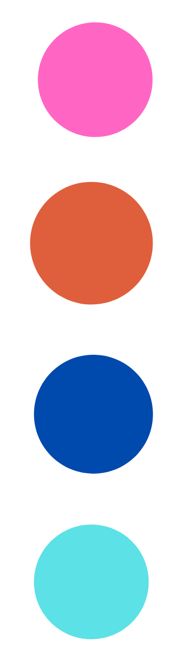 10
APP Task and Finish Groups in Phase 1 
Summer 2020 to December 2021
Progression
Mental Health Declarations by Black Students
Student Recruitment
Peer Mentoring
Personal learning Advisors
Carer and Care Experienced 
Inclusive Curriculum Tool
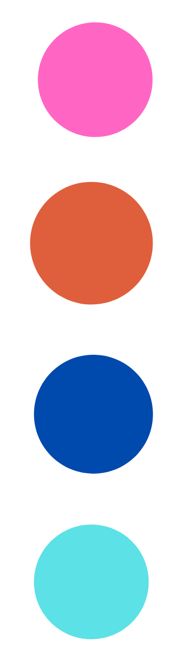 11
Mental Health Declarations by Black Students
Task & Finish Group
The Task & Finish Group first met in September 2020 and has met once a month since

The Group is Chaired by Rehana Awan and Facilitated by Darren Gray

There are 6 Work Package Groups each tasked with delivering specific outputs

The Work Package Groups are:
Data Baseline
OU Context Policy & Procedure
Scholarship
Resources
Evaluation
Language & Communication
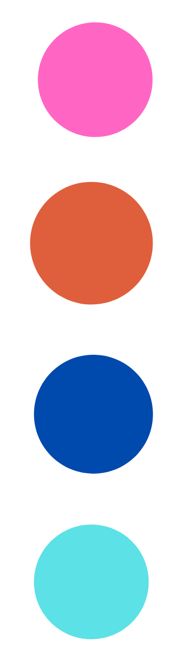 12
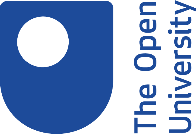 Black Student Mental Health Declaration
Data Sub-group
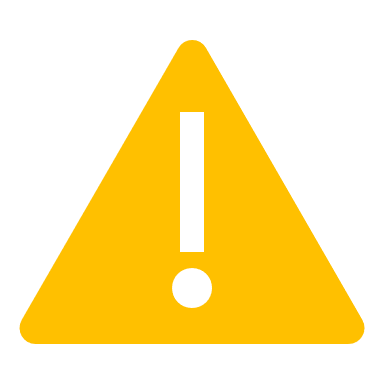 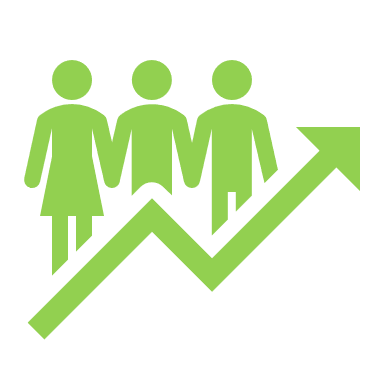 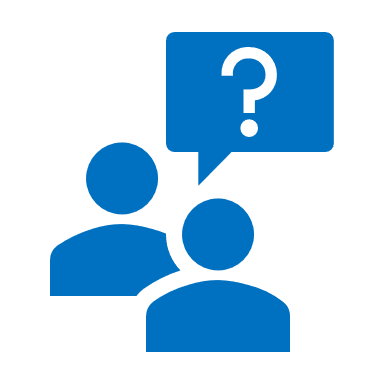 Existing data
Caveats
Missing data
Self-declaration
Non-declaration
Pandemic
Evidence 
Retention
Binary
Dashboards
Student profile
Intersectionality
Granularity
Student voice
Data sub-group findings
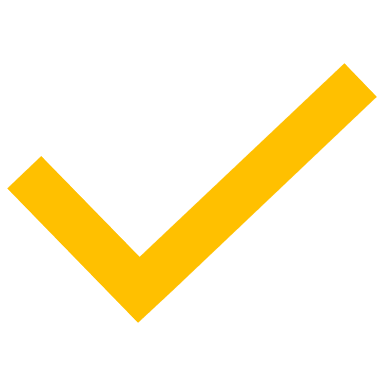 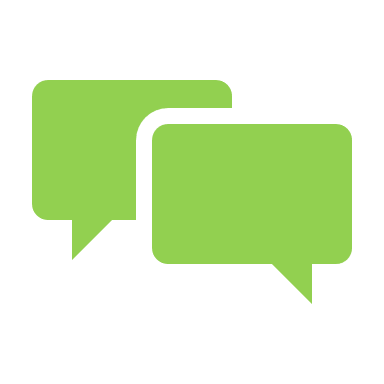 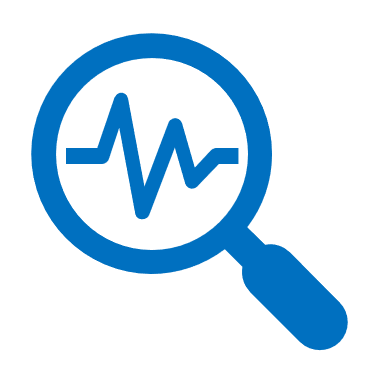 Missing qualitative
Improvements
Research needs
Quality
Consistency
Granularity
Intersectionality
Student voice
Declaration behaviour in practice
Alternatives to declaring
Attrition points 
Good pass rates
Evaluation of interventions and support mechanisms
Data sub-group recommendations
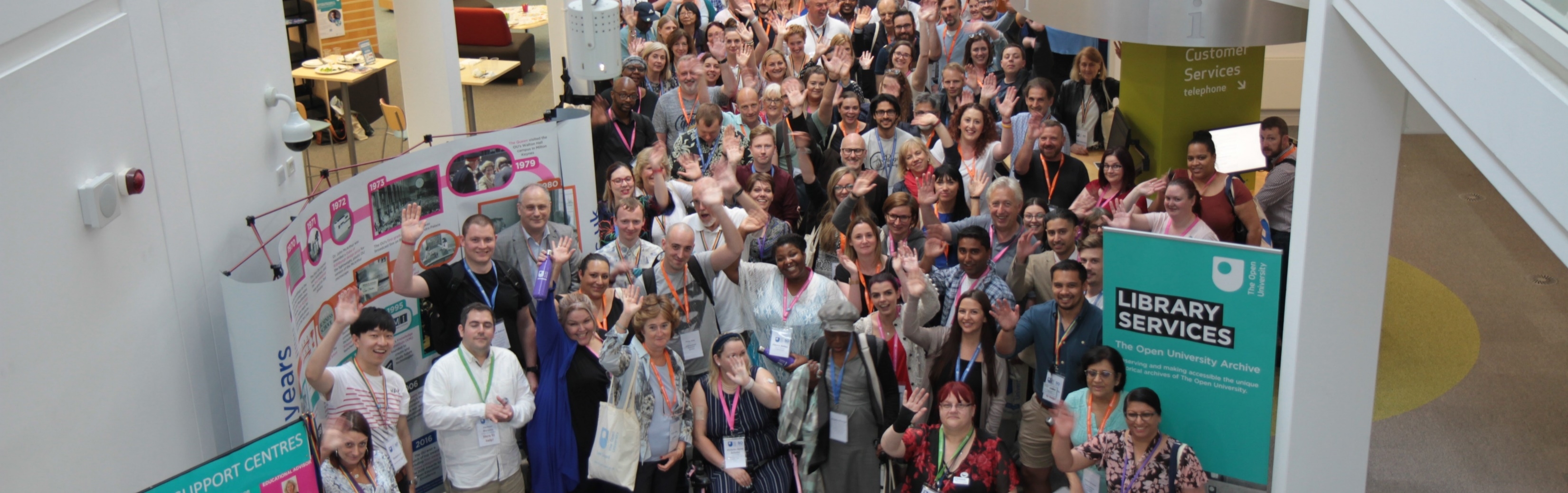 Every lived experience counts
Policies and procedures
Tim Coughlan, Emmanuel Nartey, Linzi Morris, Neil Boddington and Paulette Johnson
How can policies and procedures impact on mental health declarations?

What types of barriers might these present?

How should we assess and improve them?
Policies and procedures
INTRODUCTION
Wider picture: 
Equality Act (2010) formalises long term mental health difficulties as disabilities
This requires institutions to make adjustments and avoid discrimination for those who declare.

Institutional picture:
A lot that could impact on this: Student Accessibility Policy, Mental Health Strategy, Fitness to Study Policy, Registration process, Student support processes…
A key procedure: Disability declaration process
There is regular review of policies
An Equality Impact Analysis approach is to be used where appropriate.
18
Policies and procedures
DISABILITY DECLARATION AND ADMINISTRATIVE BURDEN
Common issues in administrative processes around disability
High Effort
Multiplicity
Time Dependencies
Cause of Negative Emotional Responses
Differing Individual Trajectories

Multiple negative impacts
Stress
Poorer impression of institutions
Poorer mental health
Less time spent on studies
Lower quality of assignments 

Coughlan, T. & Lister, K., (2018) The accessibility of administrative processes: Assessing the impacts on students in higher education. Proceedings of the 15th Web for All Conference, ACM Press.
19
Policies and procedures
BARRIERS AND OPPORTUNITIES?
Focus group conducted with Personal Learning Advisors working with Black students and regularly discuss mental health and wellbeing. 
Barriers:
Bad past experiences related to mental health, declarations, administrative processes
Concerns around having to get and share evidence of a condition
Concerns for confidentiality
Complex circumstances increase this concern – e.g. employers, residency status
Potential for partial disclosures and underplaying conditions
Not making a fuss, keep your head down.
Opportunities:
Making space for conversations. Building trust not just immediate declarations
Being clearer about the benefits of declaring and that this stays within the institution
Being clearer that evidence isn’t needed except for specialist support, minimising sensitive information in this process.
20
Key Recommendations:
1) Create and assess opportunities for dialogue in our procedures and policies
Recognise the importance of ongoing conversations with students about mental health, wellbeing, and their whole lives
Widen the focus from declarations, evidence and specific study problems 
Build trust, be clear on confidentiality, recognise the student is on a journey.

Involve student representatives and other stakeholders in creating and reviewing procedures and policies
Engage diverse student voices systematically so that any potential impacts on them can be identified and addressed.
21
Scholarship
Rehana Awan, Darren Gray, Emmanuel Nartey, Grace Emiohe, Khadija Patel, Tim Coughlan
Objectives:
To appraise the context in which the University operates in relation to Black students declaring mental health issues. 
Conduct a literature review looking at Black students and mental health 
Complete a scholarship project ‘How we talk about race, and mental health?’
Draw on scholarship from across the University looking at Black students and mental health 
Draw on scholarship and research from the sector looking at Black students and mental health 
Inform/disseminate to the other work packages and the University
Outputs
Literature review
Resources review
Funding obtained from APP, WELS TEF and PRAXIS
Personas created to be disseminated across the university and sector (APP seminar, WELS, WPLL)
Script for animation co-created with AL and Black students
Issues and Context
A plethora of quantitative data in the sector underlining the persistent awarding between Black and White students. OfS stipulation to address the gap as a matter of institutional urgency (see OU APP)

Significant sector interest in mental wellbeing particularly resulting from the pandemic

Black students are less likely to declare a mental health condition at the OU

However, little research which brings together the awarding gap for Black and mental health declarations - an example of an intersectional barrier
Desk research
We engaged an experienced researcher to conduct a literature review. The academic literature revealed a gap in the alignment between Black students and mental health. However, 4 key conclusions emerged about the intersectional issues:

1. Need to understand the complex lives of our Black students
2. We must not treat these, or any, students as a homogeneous group; 
3. The need for cultural competence; 
4. Importance of representation and role models

Previous research by members of the team across the OU Access Programme concluded that White people avoid talking about race. 


With thanks to Julie Young
How do we talk about race and mental health? John Butcher, Rehana Awan, Darren Gray
Methodology
Following SRPP and ethics guidance an invitation to participate in 121 interviews was sent to all students on Y032, the largest Access module recruiting the highest number of students from disadvantaged backgrounds, asking those who self-identify as Black African or Black Caribbean to respond.
Five students were interviewed on MS Teams by 2 Black/Brown interviewers, one an AL on Y032. Each interview was approx. 1 hour in length. The interviews were transcribed (resulting in excess of 100 pages). The data was analysed by the research team who produced a series of themes which were then validated in consultation with the interviewers and participants.
The personas:
de-personalise individual trauma 
semi-generalisable findings
represent the breadth and commonalities between participants experiences.
Identity: ‘Black British single mother, I’m confident, strong and resilient’
Name: Kaye
Age:  27
First language: English
Educational experience 
I was told I was never going to amount to anything by my teachers at school. They had low expectations for me. I needed the bursary to study.
Talking about mental health
My parent’s generation just used to get on with stuff, not seeking help or talking about it. It wasn’t right but they didn’t want to be labelled mad and then for people to avoid them or they feared their family will find out. There’s nothing to be embarrassed about though, you won’t be treated differently, need to speak out and not hold things in because that’s where the problems happen. Need to tell people it’s confidential and make information easy to find.
My tutor has been amazing though and helped me so much.
Disability - None
Talking about raceI’ve experienced direct racism.
White people know about where to find out stuff and how to get things done; need to share this with Black people so they know too.
Black people are fine talking about race it’s White people who aren’t comfortable with it. Black people need to be empowered from the bottom and this will make the changes that are needed.
Representation
I’d like to be taught the contributions Black people have made and I want to see myself reflected in the staff, students and curriculum at the OU. The OU should help students build resilience, have student partnerships and get Black students to make videos and tutorials to show other Black students they can do it.
26
Identity: ‘Black African (Nigerian)’
Name: Joshua
Age:  45
First language: English/Igbo
Talking about mental health
I don’t post in the forums because I feel anxious and I don’t know who the other students are reading it.
You have to be strong, you’re told you’re the pillar or not being a man or you’re not strong enough, you’re crazy or need to man up. So, I don’t talk about it but brush it off.
I don’t want to be seen as weak.
We need to talk to people in the community and tell them about it and that it’s ok.
I’d like to talk to someone who’s trained and can offer direct support
Disability
I don’t like this question as I don’t think I have a disability. Why is mental health and disability put in one category?
Representation
There were only 2 Black people in my tutorial. Being the only Black man in a White class F2F would play on my mind. I worry that I might be in the wrong place. 
I tried to find the Black experience in the materials, it’s only negative representation. The tokenism on the OU website reinforces structural inequalities.
Talking about raceI’ve experienced direct racism.
White people feel guilty when they talk about racism, so they avoid talking about it – ‘let’s not go there’.
We need to find the common goals and the common points to find agreement.
I worry about the stereotypes linked to Black people, like ‘they don’t want to work, they’re lazy’.
Educational experience 
I studied in Nigeria. I don’t like to bother my tutor with issues or when I’m not feeling well.
27
Identity: ‘Black mature and disabled’
Name: Brenda
Age:  57
First language: English/Bajan
Educational experience
It wasn’t good, I didn’t fit into school life
Talking about mental health
People talk about mental health but need to. It’s one of them things nobody wants to know. Support is there though if you want it, just have to look for it. It’s not about lifestyles but is from within. Race isn’t relevant as mental health affects everyone in different ways. You need to be willing to do things for yourself, it’s the individual’s responsibility.
Talking about race
I’ve experienced direct racism, all Black people have, race is a part of you, but it doesn’t define me. It’s an on-going conversation.
White people don’t know what words to use, they’re scared but the tension can leave the topic untouched. Things White people say can be taken the wrong way and accusations about racism stop White people from talking about it.
Representation
I thought more people would be drawn to the OU because there aren’t any barriers.
Disability
I have MS but when I told my SST they were ‘outstanding’ with their support and help. They printed the forms I needed and sent them to me as I didn’t have a printer.
28
Identity: ‘Black disabled woman’
First language: English
Name: Zaahra
Age:  38
Talking about mental health
I hide when I have bad days, I have a disability that can’t be seen and don’t really like the way I’m labelled disabled. 
People need to be told it’s ok to talk about how they’re feeling and that there will be no judgement, we need to teach people how to do this. It’s ok not to feel good. 
A bit of support can keep you studying.
My tutor supported me when I needed help and was struggling. They shared links with me, but I’d have liked to have spoken to someone rather than just use websites.
Representation
I don’t post to forums or attend online sessions. No one can tell I’m Black, but I’m not confident as I don’t know who else is there. I’d like to meet other students who are going through the same thing.
It would be good to see more of my history and learn more about what my people have done to build society.
Hidden curriculum
Registering with the OU was hard, I almost gave up but wanted it badly. I was clicking and clicking but nothing…to help me. I had a really long waiting time when I called.  I needed to be shown how and where to access support and information.
Talking about race
White people are worried about talking about race in case it offends, they’re caught in the past. People don’t know what terminology to use. There’s a real pressure being Black in a White country. It’s important to talk about race. Although odd when White people try to teach you about your past. They don’t feel the pain of slavery.
Educational experience
Lacks confidence. Used the bursary to study.
29
Identity: ‘Black man – not sure where I belong. My family were forced migrants. I came to England from Sudan in 2015’
Age:  47
Name: Abdo
First language:Arabic/English
Talking about mental health
I was struggling with my studies, with life in general I was tired all the time and felt unwell. I don’t want to be labelled with a mental health condition. I don’t want to be called crazy. I was worried about telling the OU because of the impact on my family and studies being labelled with a mental health condition.  I also thought they’d make me get a letter or certificate from my Dr and that it would cost me money to do.
My tutor is amazing though, I’ve had fantastic support. I confided in my tutor about how I was feeling and they sent me links to a website, some videos and to the help centre. I wish there was a dedicated wellbeing service that I could pick up the phone and call and speak to someone. Someone who would be able to understand my past and my journey.
Educational experience 
Lacks confidence, used the bursary to study
Talking about raceWhite people don’t like talking about race because they feel guilty about their colonial past and the problems they created which impact on people who have come to this country.
Representation
I don’t feel isolated but I don’t have much contact with other students. I know to go to my tutor if I’m struggling. The reflective parts in the module is good but I don’t really see myself in the materials but I am having the same experience as other students. I belong because my work is ok. It would be nice to have a Black tutor.
Disability
I wouldn’t call it that
30
Key recommendation:
A fundamental cultural shift is needed which abandons the deficit model, increases representation, helps students belong to and trust the Academy along with supporting all staff to develop cultural competence.
Language and Communication
Khadija Patel, Emmanuel Nartey, Patrice Belton, Grace Emiohe, Darren Gray
Objectives
Explore the language and terminology Black Staff at the OU use when referring to mental health conditions and develop resources to support staff with selecting appropriate language to use with Black Students who are sharing information about their mental health.
Draw on scholarship and research from the sector looking at Black people’s experiences of accessing mental health support in HE institutions
Inform/disseminate to the other work packages and the University of findings
Outputs
Collaborate with staff through survey and interviews to identify the language and terminology used by the participants 
Analyse findings and present back in a report and in presentations
Resources including a short document to support colleagues in conversation with Black Students (carry forward)
[Speaker Notes: Khadija 
Hi …. Introduce colleagues


Over to you Patrice … 40 secs recap a bit on your student experiences and your contribution

And then back to Khadija to work on the slides

Fairly early on we had identified that we wanted to do a comparison between how Black Students at the OU used language and terminology to communicate their mental health and to compare this with Black Staff who were also students communicating their mental health to the OU. You saw from the research carried out by Scholarship that we have data there from Black Students to draw on, so our task was then to find Black Staff who were also students and this became a bit of challenge for us as to how to locate this group of students. So we took a different approach which was much general in one way but also gave us the opportunity to see it from a staff perspective, black staff who for some engage with students in their day to day work, black staff with lived experiences of mental health and suggestions of how language and terminology could be used.
 which leads us neatly onto what we decided as the objectives outlined here.
KP goes through objectives and outputs]
Language and Communication Aim
Language and Communication Aim
(Qualitative research methods)
AIM
Develop and agree on appropriate language and terminology for use with students and staff when referring to Black Students declaring mental health conditions and presenting the findings as research/conference.
Reports – Literature review and current research
Online survey – 25 participants invited, 11 responses
Interviews – Follow-up with 8 participants from the survey
[Speaker Notes: Mani –  6 – 7 mins for the four slides]
Findings – Institutional inequalities leading to
Findings – Institutional inequalities leading to
Imbalance representation
Poor communication
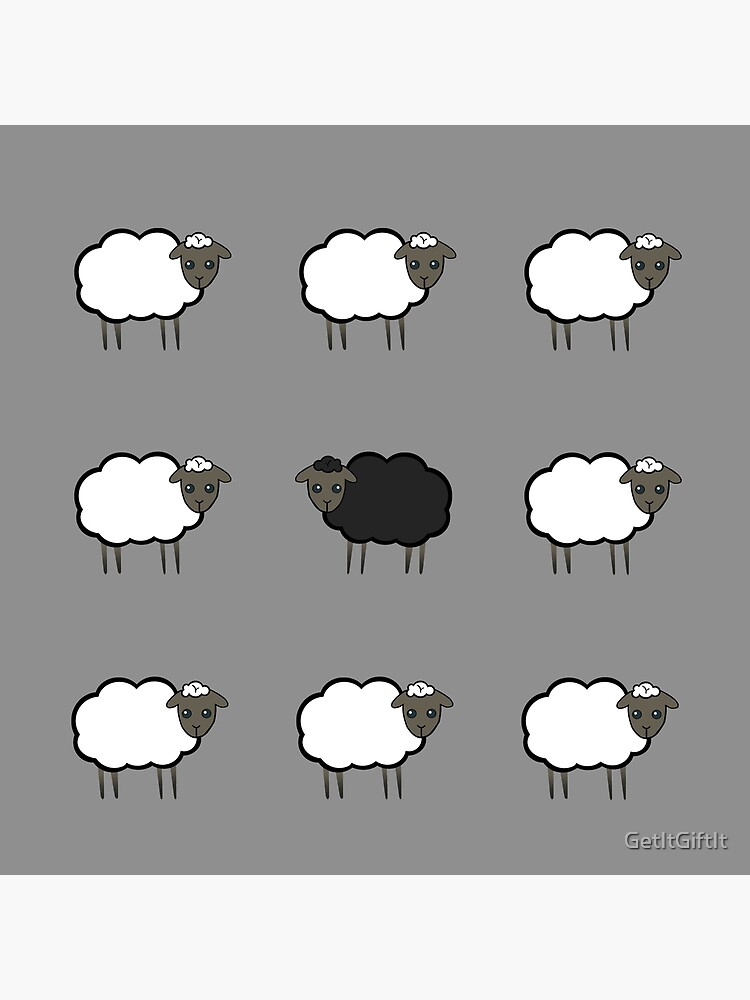 Cultures of siloed working and inadequate 
communications to support understanding
Lack of equal representation of society (Central whiteness of UK universities)
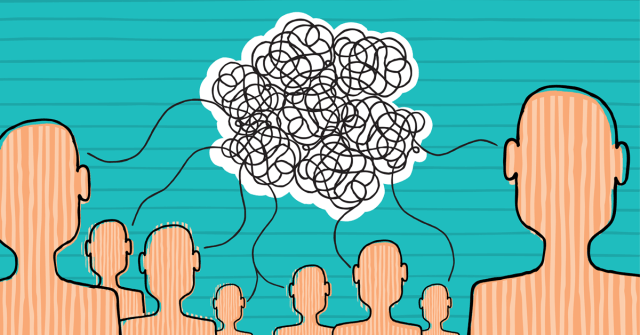 Imbalance
Mental healthcare inequalities
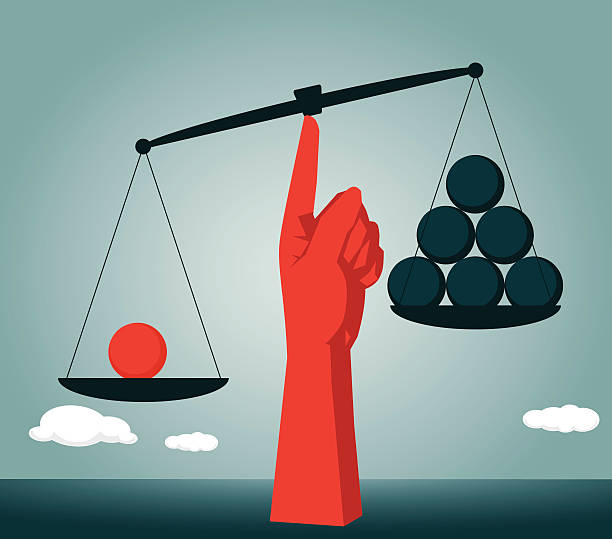 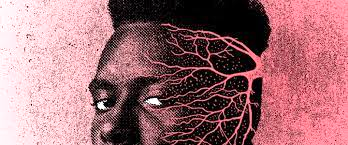 Inadequate acknowledgment or response to mental health issues for Black, Asian and Minority Ethnicities (BAME)
Imbalance of power and authority between service users and providers
Insensitivity and discrimination
Poor assessment
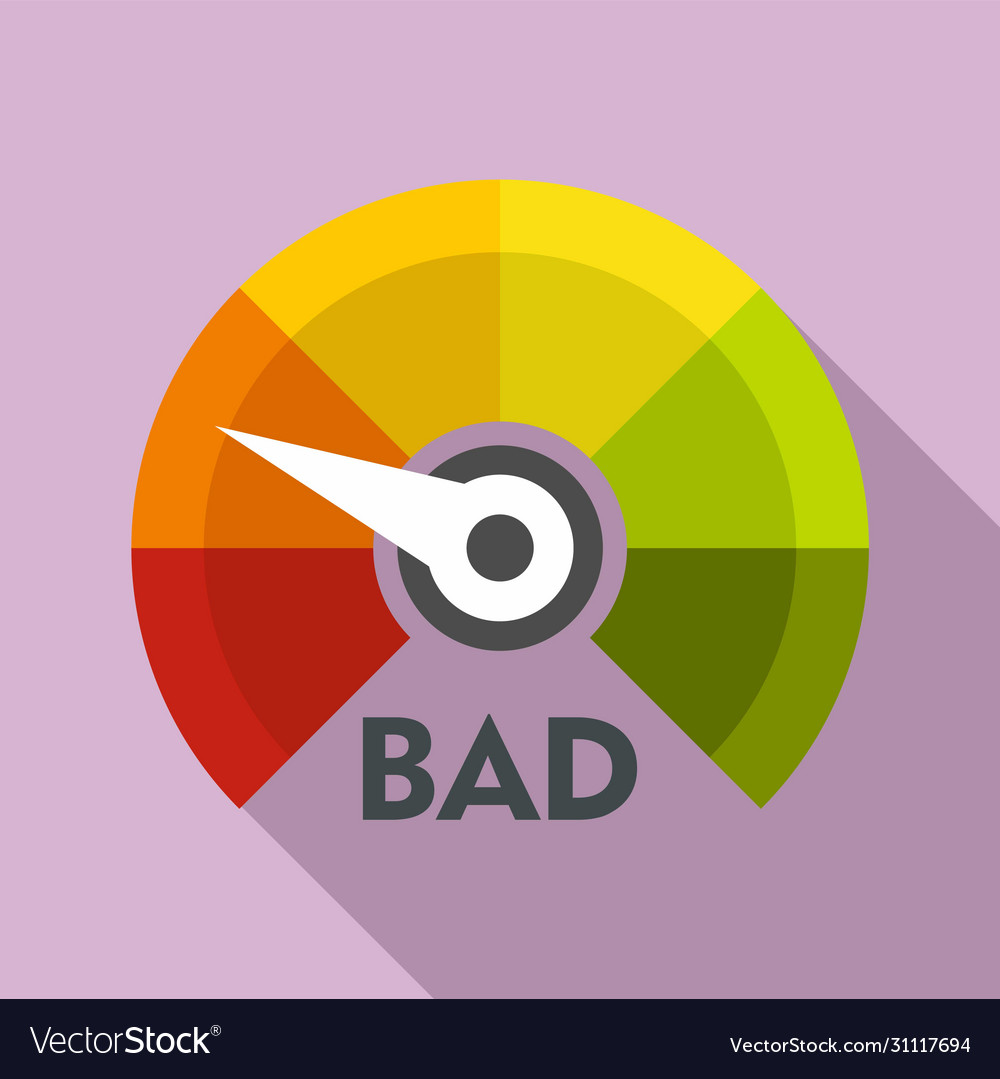 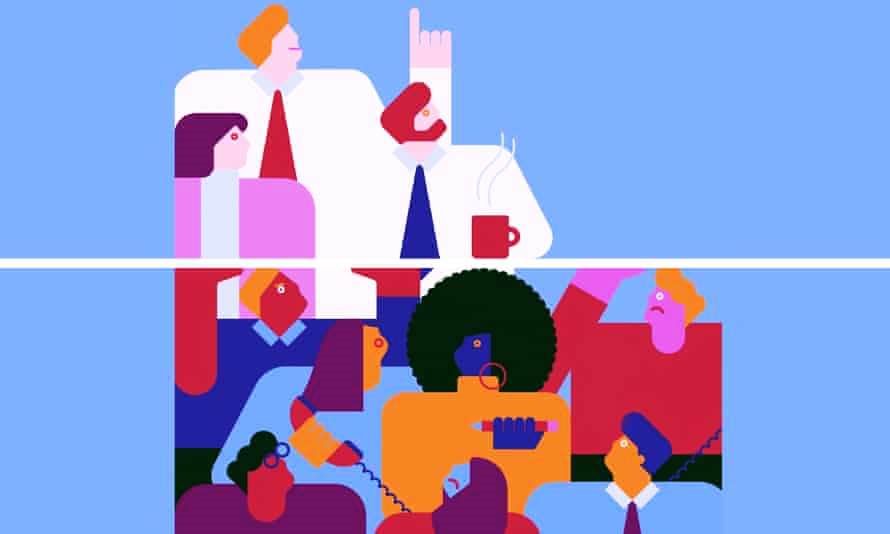 Poor or limited assessment for referencing the level of inequalities
Insensitivity and discrimination toward the needs of BAME Students
[Speaker Notes: Qualitative Research which found 'Institutional inequalities leading to'...]
Findings - Lack of institution understanding (internally) of
Findings - Lack of institution (internal of
Openness
Institutional inequalities
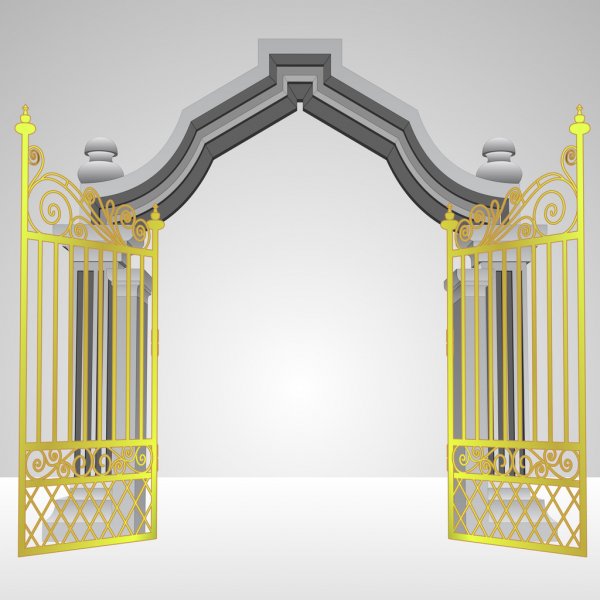 Black Staff and Students are already at the bottom
Encouraging students to talk
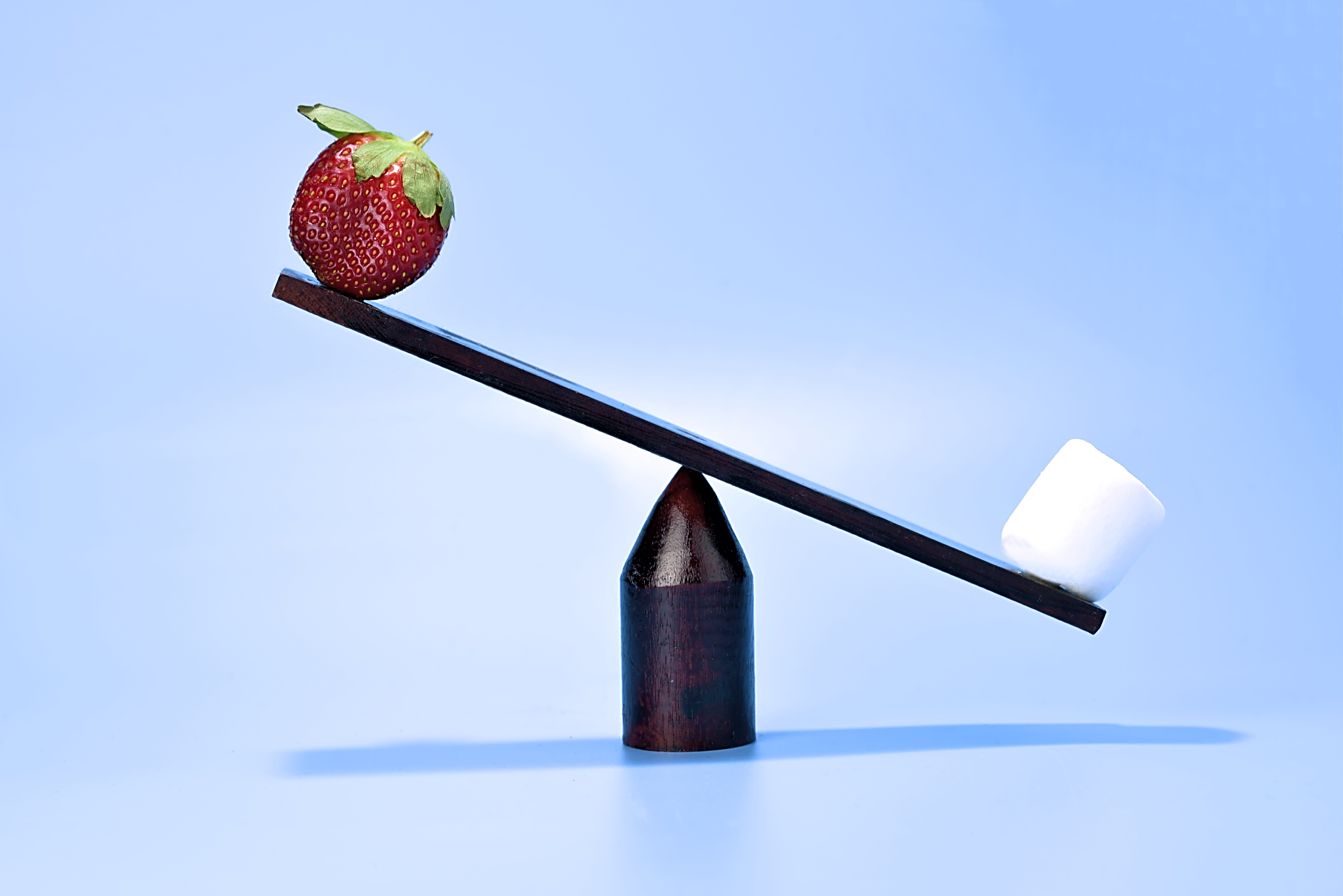 Language barriers
University perception
Negative words can be experienced as stigmatisation
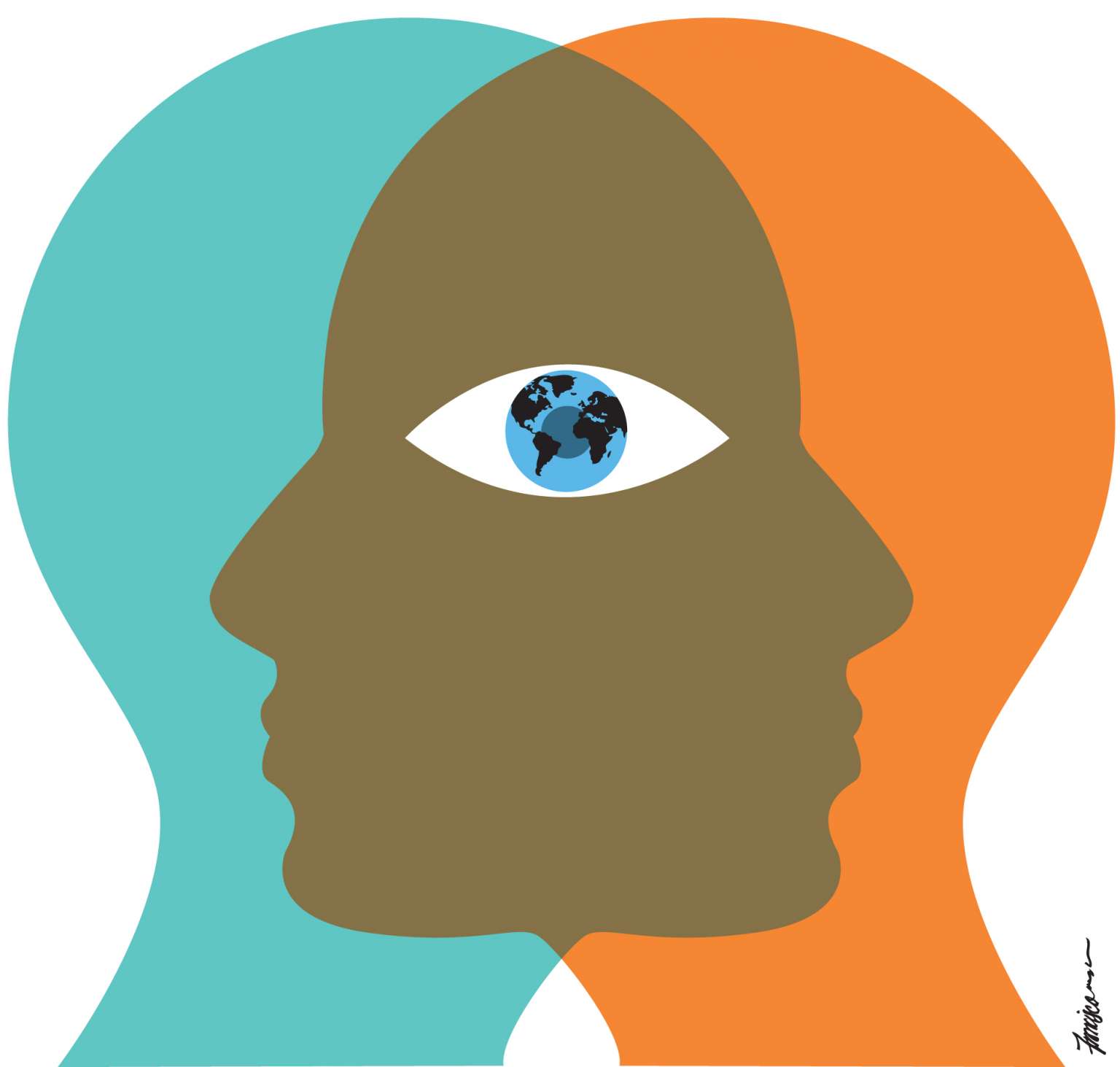 Expectation of students; sole ownership for own mental health
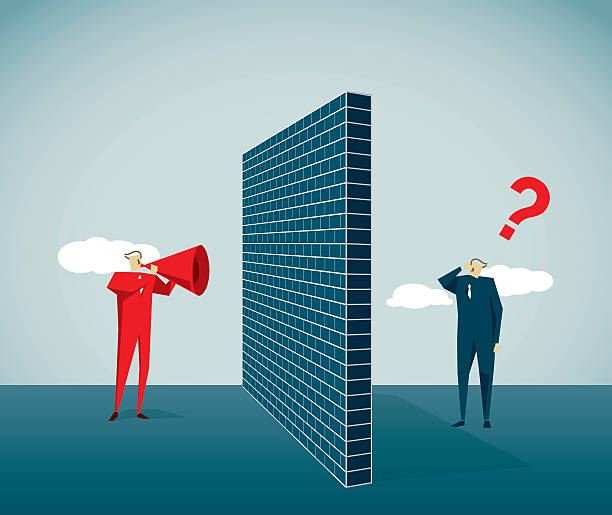 [Speaker Notes: Discussion: Is Open University Policy on Diversity and Inclusivity Short-Sighted? 

(Internal Factors) 

Reflect on: 
The fact that the research was carried out by Black Staff at the OU
Relationship between Black students and their understanding of Mental health
Relationship between Black people using MH services
Drawing on research from scholarship  and ties into ‘University Perception’
1. Need to understand the complex lives of our Black students
2. We must not treat these, or any, students as a homogeneous group; 
3. The need for cultural competence;]
Findings - Lack of institution understanding (externally) of
Findings - Lack of institution understanding (externally) of
Environmental context
Cultural barriers
Transparency
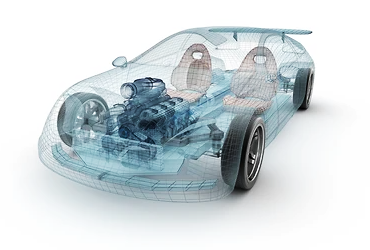 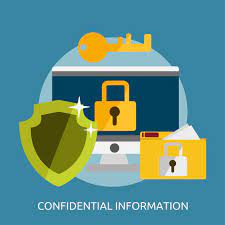 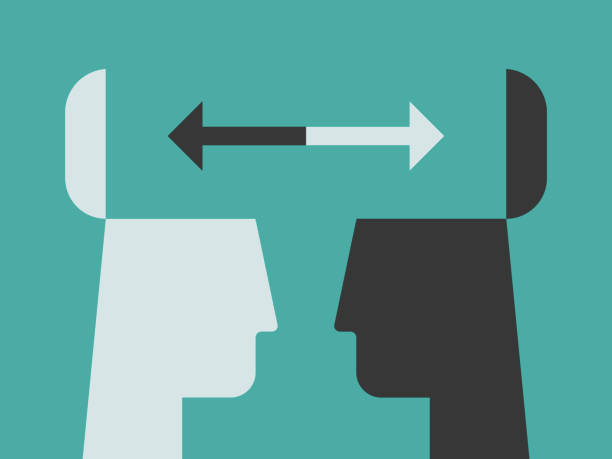 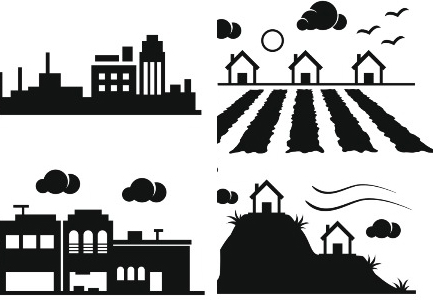 Confidentiality
Cultural views impact understanding and acceptance of mental health
Trust in information shared at any stage
…is also representation!
People, culture, politics
[Speaker Notes: (External Factors)]
Suggestions to inform future support:
Suggestions to inform future support:
Using ‘Person- First Language ’ and ‘Person - Centred Language ’:
What the OU’s Black Staff advised…
‘Terminology will flow naturally when an individual of an BAME background knows they are being heard and not being judged or viewed as being from a homogeneous group.’ 
(OU Staff)
‘No one wants to admit their failings and with an individual from a BAME background this is much more difficult as they are expected to overcome everything no matter what, as no natural sympathy is afforded through their background; expectations placed upon them is high.’ 
(OU Staff)
‘Black Students cultural background may mean that they talk differently and express themselves differently from white students.’ 
(OU Staff)
[Speaker Notes: Khadija: (2 mins) 

Thanks Mani
The survey and interviews with OU Black Staff were invaluable. as this helped us to start to consider, the use of appropriate language and the type of resources we should be looking to, for us to work supportively with Black Students.
Very much from the outset we agreed that  resources we go onto develop, would be set within the context of Person-First Language or Person-Centred Language (Nice, 2021). Person-First Language or Person-Centred Language is a strength based approached used by health and social care practitioners and which is supported by people with disabilities as good practice. 
We chose this approach as it engages and encourages conversation by respecting the person’s identity and self image foremost, and by using empathetic (EM – PA- TH – TIC) language provides a safe place for Black Students at the OU to start conversation about their mental health. 

These are our initial thoughts on what the resources could cover, (which we will be handing over to the Resources Work package to take forward)
The resources should lay out what Mani covered earlier;  poor communication, university perception etc, this understanding is required to hold conversations with Black Students and the following quotes provides the context/ background when developing resources.
The quotes illustrate, why communication has to be meaningful, engaging and should strongly reflect an understanding of how we at the OU are required to understand the context first before engaging with Black Students. 
Connecting back to Scholarship - Abdo
Talking about mental health
I was struggling with my studies, with life in general I was tired all the time and felt unwell. I don’t want to be labelled with a mental health condition. I don’t want to be called crazy. I was worried about telling the OU because of the impact on my family and studies being labelled with a mental health condition.  I also thought they’d make me get a letter or certificate from my Dr and that it would cost me money to do.
My tutor is amazing though, I’ve had fantastic support. I confided in my tutor about how I was feeling and they sent me links to a website, some videos and to the help centre. I wish there was a dedicated wellbeing service that I could pick up the phone and call and speak to someone. Someone who would be able to understand my past and my journey. And that is also one of our recommendations for the OU to consider a telephone helpline with trained culturally competent advisors
Echo from scholarship Zaahara 
People need to be told it’s ok to talk about how they’re feeling and that there will be no judgement, we need to teach people how to do this. It’s ok not to feel good.]
Suggestions to inform future support:
[Speaker Notes: Following on, 
here are a few examples, which our Black colleagues at the OU suggested we should use to frame our support around.

Create a safe space - by maintaining confidentiality, be non-judgemental/objective and, listen to understand and not necessarily respond straight away ( we are looking for deep & active  listening)

Have patience; give the student time to think and talk (which includes making errors and allow for students to gather their thoughts without putting them on the spot)

Starting conversations – How are you feeling? Are you ok?  And build on from this. Its the tone and manner which makes the difference to conversations

Conversations should be: Direct, factual, moving from the general to the specifics – listen to the words the student is using and mirror the same language/terms
Use engaging sentences to open conversations by asking: How does xxx impact on your studies?

Use of the word’s depression and anxiety - relatable terms for some but not all  - labels  can be stigmatising

From this your now Leading onto support: What can I do to help you? Do you feel you need some time out?

Understand the context: Mental health may be talked widely in the UK but not necessarily within black communities. due to  stigma, acceptance of , lived experiences

Mixed race or mixed heritage students may have a different experience of discussing mental health they may feel that they have to take a side

The term mental health is viewed as derogatory and negative 

Avoid using any words which are negative: are you angry? angry/ anger/  the use of words: manic/calm down or words that are defensive and confrontational]
Key recommendation:

Bring together key stakeholders from the OU: MarCom's, Student Recruitment and Student Support, Associate Lecturer body and OUSA.  

This group will develop a communication strategy with the aim of building and nurturing relationships. Culturally sensitive messaging should be presented via the OU website and with supportive interventions throughout the entire student learning journey.
[Speaker Notes: Grace -  1 min
There’s a Lack in Practical improvements in language (e.g. in interpreting, translating, understanding and in the offering of literacy support)]
Resources
Findings from review of resources:
Few resources which cover the combined aspects of race and mental health
No standalone set of OU resources looking at race and racism and impact of mental health on students
No resources which encourage Black students to declare a mental health condition
No differentiation of services

With thanks to Julie Young
Rehana Awan, Linzi Morris, Khadija Patel, Paulette Johnson, Jags Sandhu, Neil Boddington
Objectives
Create/collate resources/set of recommendations to improve the likelihood of mental health declarations within the Black student community 
Collate a list of useful resources which will support Black Students and their mental health 
Make recommendations for further resources to be created or repurposed 
Create a repository of resources 
Make recommendations for resources to be planned into the student journey signposting to resources 
Learn from the sector, apply lessons to development of own resources
Outputs
Creating a page on  R&E hub with a curated list of resources to support Black students with wellbeing
OpenLearn co-created animation
Contributed to development of resources for tutors
Recommendations made to: update student facing intranet pages (Helpcentre/Study sites - My wellbeing); co-creation of case studies; support students with completing DSA
Critical reading of ‘Challenging ideas in mental health
Proposal for Indicator of Wellbeing tool (suspended)
Key recommendation:

Update or create new resources which are culturally sensitive to support students with wellbeing.
Evaluation
Grace Emiohe
Recommendations & Reporting
Darren Gray
Mental Health Declarationsof Black StudentTask & Finish GroupTHANK YOURehana AwanClose Down Seminar13th December 2021
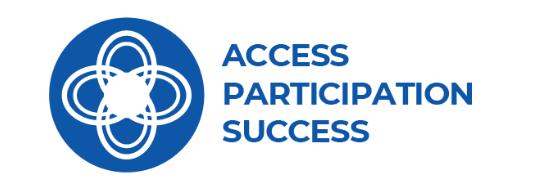